Спрос и предложение
План урока:1.Что такое спрос?2.Предложения.3.Закон спроса и предложения.
Ситуация на рынке
СПРОС
ПРЕДЛОЖЕНИЕ
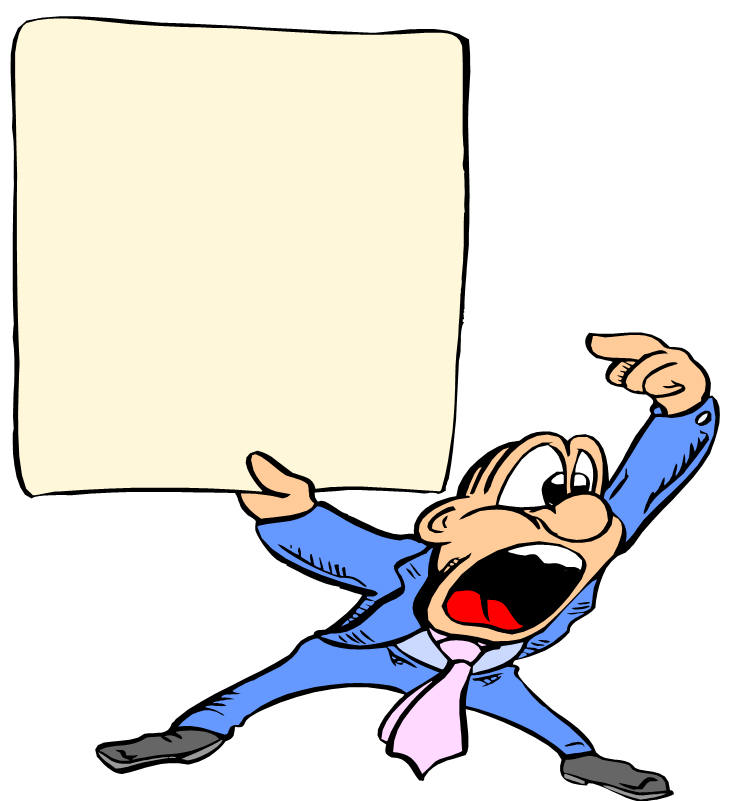 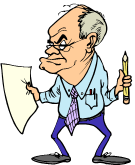 КУПИ
Термины
Спрос  
-  желание, намерение покупателей приобрести данный товар, подкрепленное денежной возможностью.
Предложение 
- желание или намерение продавца предложить свой товар к продаже.
РАСТЁТ СПРОС-растёт предложение
Ограниченный спрос
Размер дохода;
Необходимыми потребностями;
Мода (что стоит брать сегодня);
Цены на товары-заменители;
ЗАКОН СПРОСА
При прочных равных условиях по низкой цене удается продать больше товаров, чем по высокой
Прочитайте высказывания
А.Цена зависит от спроса, но не зависит от предложения.
Б.На более редкие товары устанавливают более высокие цены.
Установите соответствие
Ситуация
А)Спрос растет предложение падает;
Б)Спрос падает, предложение растет;
В)Спрос и предложения остаются неизменными.
Последствия
1)Цены остаются неизменными;
2)Цены падают;
3)Цены возрастают;
Домашнее задание
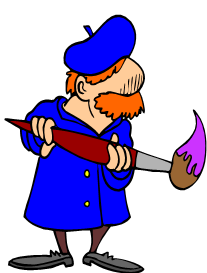 Выучить параграф 11. 
Придумать задание (ЕГЭ)